Advanced Java and Android Programming
Day 1: Introduction to GUI Programming
Intro to GUI Programming
1
GUI Programming
Virtually all programs have a user interface.  Most have a graphical interface that lets you interact with the program with a mouse, type data into fields, etc.
You need to learn this style of programming to be able to program your Android device.
Intro to GUI Programming
2
Your First GUI Program
/**************************************************************
 * Written by John Cole at The University of Texas at Dallas as
 * a test program for the Java workshop starting July 15, 2013.
 **************************************************************/
import javax.swing.*;
import java.awt.*;

public class FirstSwingApp extends JFrame
{
FirstSwingApp()
{
JButton jbtOK = new JButton("OK");
JLabel lbl1 = new JLabel("Enter your name");
JTextField jText = new JTextField(100);
this.add(jbtOK);
this.add(lbl1);
this.add(jText);
this.setDefaultCloseOperation(EXIT_ON_CLOSE);
this.setBounds(100, 100, 400, 250);
this.setLayout(new FlowLayout());
this.setTitle("It don't mean a thing if it ain't got that swing");
this.setVisible(true);
}
public static void main(String[] args)
{
FirstSwingApp app = new FirstSwingApp();
}
}
Intro to GUI Programming
3
Displays This
Not very impressive, is it?  But it will teach you much.
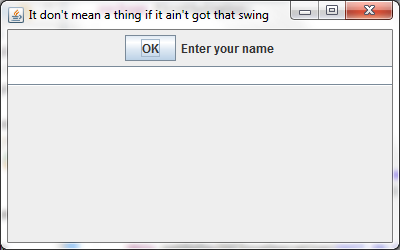 Intro to GUI Programming
4
Common GUI Components
Some common GUI components are:
buttons, labels, text fields, check boxes, radio buttons, combo boxes, and sliders.
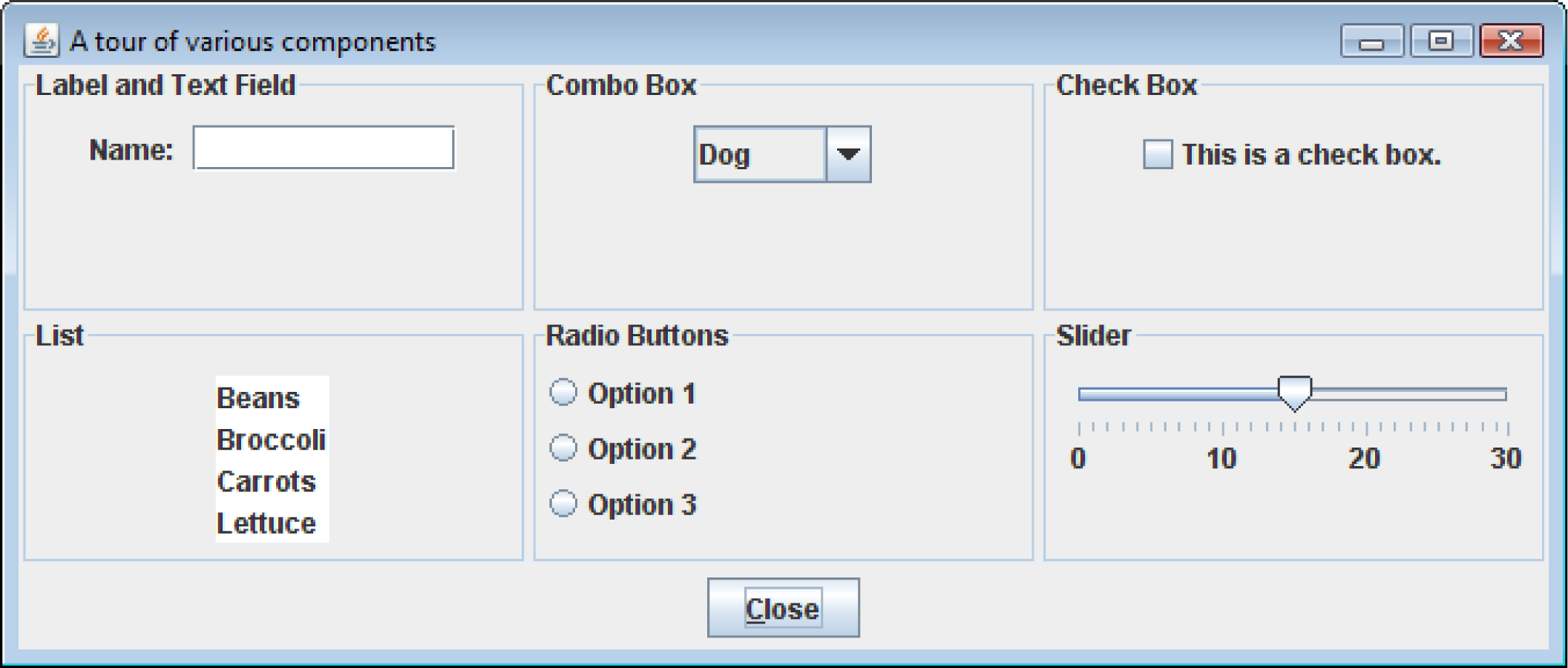 Intro to GUI Programming
5
JFC, AWT, Swing
Java programmers use the Java Foundation Classes (JFC) to create GUI applications.
The JFC consists of several sets of classes, many of which are beyond the scope of this book.
The two sets of JFC classes that we focus on are AWT and Swing classes.
Java is equipped with a set of classes for drawing graphics and creating graphical user interfaces.
These classes are part of the Abstract Windowing Toolkit (AWT).
Intro to GUI Programming
6
JFC, AWT, Swing
The AWT allows creation of applications and applets with GUI components.
The AWT does not actually draw user interface components on the screen.
The AWT communicates with a layer of software, peer classes.
Each version of Java for a particular operating system has its own set of peer classes.
Intro to GUI Programming
7
JFC, AWT, Swing
Java programs using the AWT:
look consistent with other applications on the same system.
can offer only components that are common to all the operating systems that support Java.
The behavior of components across various operating systems can differ.
Programmers cannot easily extend the AWT components. 
AWT components are commonly called heavyweight components.
Intro to GUI Programming
8
JFC, AWT, Swing
Swing was introduced with the release of Java 2.
Swing is a library of classes that provide an improved alternative for creating GUI applications and applets.
Very few Swing classes rely on peer classes, so they are referred to called lightweight components.
Swing draws most of its own components.
Swing components have a consistent look and predictable behavior on any operating system.
Swing components can be easily extended.
Intro to GUI Programming
9
Event Driven Programming
Programs that operate in a GUI environment must be event-driven.
An event is an action that takes place within a program, such as the clicking of a button.
Part of writing a GUI application is creating event listeners.
An event listener is an object that automatically executes one of its methods when a specific event occurs.
Intro to GUI Programming
10
Classes to Import
In an application that uses Swing classes, it is necessary to use the following statement:
		 import javax.swing.*;
Note the letter x that appears after the word java.
Some of the AWT classes are used to determine when events, such as the clicking of a mouse, take place in applications.
In an application that uses an AWT class, it is necessary to use the following statement.
		import java.awt.*;
	Note that there is no x after java in this package name.
Intro to GUI Programming
11
Creating Windows
Often, applications need one or more windows with various components.
A window is a container, which is simply a component that holds other components.
A container that can be displayed as a window is a frame.
In a Swing application, you create a frame from the JFrame class, or a class derived from it.
Intro to GUI Programming
12
Creating Windows
A frame is a basic window that has:
a border around it,
a title bar, and
a set of buttons for:
minimizing, 
maximizing, and 
closing the window.
These standard features are sometimes referred to as window decorations.
Intro to GUI Programming
13
Creating Windows
The following import statement is needed to use the swing components:
import javax.swing.*;
In the main method, two constants are declared:
final int WINDOW_WIDTH = 350;
final int WINDOW_HEIGHT = 250;
We use these constants later in the program to set the size of the window.
The window’s size is measured in pixels. 
A pixel (picture element) is one of the small dots that make up a screen display.
Intro to GUI Programming
14
Creating Windows
An instance of the JFrame class needs to be created:
JFrame window = new JFrame();
This statement:
creates a JFrame object in memory and
assigns its address to the window variable.
The string that is passed to the setTitle method will appear in the window’s title bar when it is displayed.
window.setTitle("A Simple Window");
A JFrame is initially invisible.
Intro to GUI Programming
15
Creating Windows
To set the size of the window:
window.setSize(WINDOW_WIDTH, WINDOW_HEIGHT);
To specify the action to take place when the user clicks on the close button.
window.setDefaultCloseOperation(JFrame.EXIT_ON_CLOSE); 
The setDefaultCloseOperation method takes an int argument which specifies the action.
JFrame.HIDE_ON_CLOSE - causes the window to be hidden from view, but the application does not end.
The default action is JFrame.HIDE_ON_CLOSE.
Intro to GUI Programming
16
Creating Windows
The following code displays the window:
window.setVisible(true);
The setVisible method takes a boolean argument.
true - display the window.
false - hide the window.
Intro to GUI Programming
17
Extending JFrame
We usually use inheritance to create a new class that extends the JFrame class.
When a new class extends an existing class, it inherits many of the existing class’s members just as if they were part of the new class.
These members act just as if they were written into the new class declaration.
New fields and methods can be declared in the new class declaration.
This allows specialized methods and fields to be added to your window.
Intro to GUI Programming
18
Equipping GUI Classes with a main Method
Java applications always starts execution with a method named main.
You can create two separate files: one with main and another with your GUI class.
Applications can also be written with the main method directly written into the GUI class, such as my first example.
Intro to GUI Programming
19
Adding Components
Swing provides numerous components that can be added to a window.
Three fundamental components are:
JLabel     :		An area that can display text.
JTextField :	An area in which the user may type a single line of input from the keyboard.
JButton    :	A button that can cause an action to occur when it is clicked.
Intro to GUI Programming
20
Handling Action Events
An event is an action that takes place within a program, such as the clicking of a button.
When an event takes place, the component that is responsible for the event creates an event object in memory.
The event object contains information about the event.
The component that generated the event object is know as the event source. 
It is possible that the source component is connected to one or more event listeners.
Intro to GUI Programming
21
Handling Action Events
An event listener is an object that responds to events.
The source component fires an event which is passed to a method in the event listener.
Event listener classes are specific to each application. 
Event listener classes are commonly written as private inner classes in an application.
Intro to GUI Programming
22
Writing Event Listener Classes
A class that is defined inside of another class is known as an inner class

public class Outer
{ 
	Fields and methods of the Outer class appear here.

	private class Inner
	{
		Fields and methods of the Inner class appear here.
	}
}
Intro to GUI Programming
23
Event Listeners Must Implement an Interface
All event listener classes must implement an interface.
An interface is something like a class containing one or more method headers.  
When you write a class that implements an interface, you are agreeing that the class will have all of the methods that are specified in the interface.
Intro to GUI Programming
24
Handling Action Events
JButton components generate action events, which require an action listener class.
Action listener classes must meet the following requirements:
It must implement the ActionListener interface.
It must have a method named actionPerformed. 
The actionPerformed method takes an argument of the ActionEvent type.
public void actionPerformed(ActionEvent e)
{
	Code to be executed when button is pressed goes here.
}
Intro to GUI Programming
25
Handling Action Events
Event
Object
Action Listener Object
void actionPerformed(ActionEvent e)
JButton Component
Intro to GUI Programming
26
Registering A Listener
The process of connecting an event listener object to a component is called registering the event listener.
JButton components have a method named addActionListener.
calcButton.addActionListener(
			   new CalcButtonListener());
When the user clicks on the source button, the action listener object’s actionPerformed method will be executed.
Intro to GUI Programming
27
The ActionEvent Object
Event objects contain certain information about the event.
This information can be obtained by calling one of the event object’s methods.
Two of these methods are:
getSource - returns a reference to the object that generated this event.
getActionCommand - returns the action command for this event as a String.
Example:  
WindowEventObject.java
Intro to GUI Programming
28
Color Constants
There are predefined constants that you can use for colors.	
Color.BLACK			Color.BLUE
Color.CYAN			Color.DARK_GRAY
Color.GRAY			Color.GREEN
Color.LIGHT_GRAY		Color.MAGENTA
Color.ORANGE			Color.PINK
Color.RED			Color.WHITE
Color.YELLOW
Intro to GUI Programming
29
Background and Foreground Colors
Many of the Swing component classes have methods named setBackground and setForeground.
setBackground is used to change the color of the component itself.
setForeground is used to change the color of the text displayed on the component.
Each method takes a color constant as an argument.
Intro to GUI Programming
30
Layout Managers
An important part of designing a GUI application is determining the layout of the components.
The term layout refers to the positioning and sizing of components.
In Java, you do not normally specify the exact location of a component within a window.
A layout manager is an object that:
controls the positions and sizes of components, and
makes adjustments when necessary.
Intro to GUI Programming
31
Layout Managers
The layout manager object and the container work together.
Java provides several layout managers:
FlowLayout - Arranges components in rows. This is the default for panels.
BorderLayout - Arranges components in five regions:
North, South, East, West, and Center.
This is the default layout manager for a JFrame object’s content pane.
GridLayout - Arranges components in a grid with rows and columns.
Intro to GUI Programming
32
Layout Managers
The Container class is one of the base classes that many components are derived from.
Any component that is derived from the Container class can have a layout manager added to it.
You add a layout manager to a container by calling the setLayout method.
JPanel panel = new JPanel();
panel.setLayout(new BorderLayout());
In a JFrame constructor you might use:setLayout(new FlowLayout());
Intro to GUI Programming
33
FlowLayout Manager
FlowLayout is the default layout manager for JPanel objects.
Components appear horizontally, from left to right, in the order that they were added.  When there is no more room in a row, the next components “flow” to the next row.
See example: FlowWindow.java
Intro to GUI Programming
34
FlowLayout Manager
The FlowLayout manager allows you to align components:
in the center of each row
along the left or right edges of each row.
An overloaded constructor allows you to pass:
FlowLayout.CENTER,
FlowLayout.LEFT, or 
FlowLayout.RIGHT.
Example:
	  setLayout(new FlowLayout(FlowLayout.LEFT));
Intro to GUI Programming
35
FlowLayout Manager
FlowLayout inserts a gap of five pixels between components, horizontally and vertically.
An overloaded FlowLayout constructor allows these to be adjusted.
The constructor has the following format:
FlowLayout(int alignment,
           int horizontalGap,
           int verticalGap)
Example:setLayout(new FlowLayout(FlowLayout.LEFT, 10, 7));
Intro to GUI Programming
36
BorderLayout Manager
BorderLayout manages five regions where components can be placed.
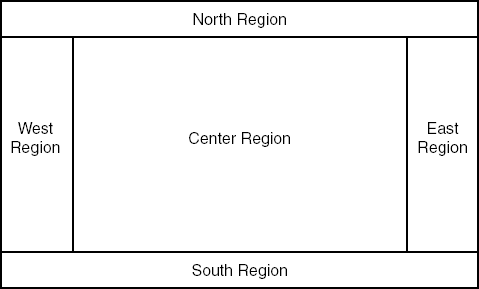 Intro to GUI Programming
37
BorderLayout Manager
See example: BorderWindow.java
A component placed into a container that is managed by a BorderLayout must be placed into one of five regions:
BorderLayout.NORTH
BorderLayout.SOUTH
BorderLayout.EAST
BorderLayout.WEST
BorderLayout.CENTER
Intro to GUI Programming
38
BorderLayout Manager
Each region can hold only one component at a time.
When a component is added to a region, it is stretched so it fills up the entire region.
BorderLayout is the default manager for JFrame objects.
add(button, BorderLayout.NORTH);
If you do not pass a second argument to the add method, the component will be added to the center region.
Intro to GUI Programming
39
BorderLayout Manager
Normally the size of a button is just large enough to accommodate the text that it displays
The buttons displayed in BorderLayout region will not retain their normal size.
The components are stretched to fill all of the space in their regions.
Intro to GUI Programming
40
BorderLayout Manager
If the user resizes the window, the sizes of the components will be changed as well.
BorderLayout manager resizes components:
placed in the north or south regions may be resized horizontally so it fills up the entire region,
placed in the east or west regions may be resized vertically so it fills up the entire region.
A component that is placed in the center region may be resized both horizontally and vertically so it fills up the entire region.
Intro to GUI Programming
41
BorderLayout Manager
By default there is no gap between the regions.
An overloaded BorderLayout constructor allows horizontal and vertical gaps to be specified (in pixels).
The constructor has the following format
	BorderLayout(int horizontalGap, int verticalGap)
Example:
	setLayout(new BorderLayout(5,10));
Intro to GUI Programming
42
Nesting Components in a Layout
Adding components to panels and then nesting the panels inside the regions can overcome the single component limitation of layout regions.
By adding buttons to a JPanel and then adding the JPanel object to a region, sophisticated layouts can be achieved.
See example:BorderPanelWindow.java
Intro to GUI Programming
43
GridLayout Manager
GridLayout creates a grid with rows and columns, much like a spreadsheet.  A container that is managed by a GridLayout object is divided into equally sized cells.
columns
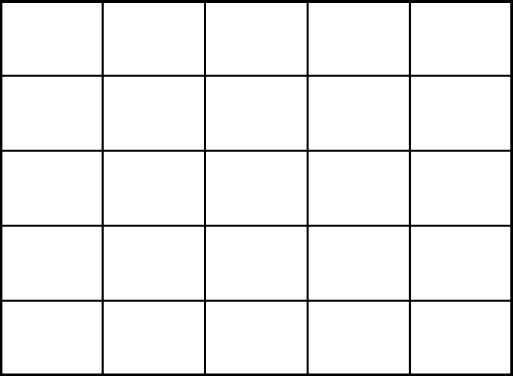 rows
Intro to GUI Programming
44
GridLayout Manager
GridLayout manager follows some simple rules:
Each cell can hold only one component.
All of the cells are the size of the largest component placed within the layout.
A component that is placed in a cell is automatically resized to fill up any extra space.
You pass the number of rows and columns as arguments to the GridLayout constructor.
Intro to GUI Programming
45
GridLayout Manager
The general format of the constructor:
GridLayout(int rows, int columns)
Example
	setLayout(new GridLayout(2, 3));
A zero (0) can be passed for one of the arguments but not both.
passing 0 for both arguments will cause an IllegalArgumentException to be thrown.
Intro to GUI Programming
46
1
2
3
4
5
6
7
8
9
10
11
12
13
14
15
16
17
18
19
20
21
22
23
24
25
GridLayout Manager
Components are added to a GridLayout in the following order (for a 5×5 grid):
Example:GridWindow.java

GridLayout also accepts nested components:
Example:GridPanelWindow.java
Intro to GUI Programming
47
Radio Buttons
Radio buttons allow the user to select one choice from several possible options.
The JRadioButton class is used to create radio buttons.
JRadioButton constructors:
JRadioButton(String text)
JRadioButton(String text, boolean selected)
Example:
JRadioButton radio1 = new JRadioButton("Choice 1");
or
JRadioButton radio1 = new JRadioButton(
						"Choice 1", true);
Button appears already selected when true
Intro to GUI Programming
48
Button Groups
Radio buttons normally are grouped together.
In a radio button group only one of the radio buttons in the group may be selected at any time.
Clicking on a radio button selects it and automatically deselects any other radio button in the same group.
An instance of the ButtonGroup class is a used to group radio buttons
Intro to GUI Programming
49
Button Groups
The ButtonGroup object creates the mutually exclusive relationship between the radio buttons that it contains.
JRadioButton radio1 = new JRadioButton("Choice 1",
							   true);
JRadioButton radio2 = new JRadioButton("Choice 2");
JRadioButton radio3 = new JRadioButton("Choice 3");
ButtonGroup group = new ButtonGroup();
group.add(radio1);
group.add(radio2);
group.add(radio3);
Intro to GUI Programming
50
Button Groups
ButtonGroup objects are not containers like JPanel objects, or content frames.
If you wish to add the radio buttons to a panel or a content frame, you must add them individually.
panel.add(radio1);
panel.add(radio2);
panel.add(radio3);
Intro to GUI Programming
51
Radio Button Events
JRadioButton objects generate an action event when they are clicked.
To respond to an action event, you must write an action listener class, just like a JButton event handler.
See example: MetricConverter.java
Intro to GUI Programming
52
Determining Selected Radio Buttons
The JRadioButton class’s isSelected method returns a boolean value indicating if the radio button is selected.
if (radio.isSelected())
{
  // Code here executes if the radio
  // button is selected.
}
Intro to GUI Programming
53
Selecting a Radio Button in Code
It is also possible to select a radio button in code with the JRadioButton class’s doClick method.
When the method is called, the radio button is selected just as if the user had clicked on it.
As a result, an action event is generated.
radio.doClick();
Intro to GUI Programming
54
Check Boxes
A check box appears as a small box with a label appearing next to it.
Like radio buttons, check boxes may be selected or deselected at run time.
When a check box is selected, a small check mark appears inside the box.
Check boxes are often displayed in groups but they are not usually grouped in a ButtonGroup.
Intro to GUI Programming
55
Check Boxes
The user is allowed to select any or all of the check boxes that are displayed in a group.
The JCheckBox class is used to create check boxes.
Two JCheckBox constructors:
JCheckBox(String text)
JCheckBox(String text, boolean selected)
Example:
JCheckBox check1 = new JCheckBox("Macaroni");
or
JCheckBox check1 = new JCheckBox("Macaroni",
                                  true);
Check appears in box if true
Intro to GUI Programming
56
Check Box Events
When a JCheckBox object is selected or deselected, it generates an item event.
Handling item events is similar to handling action events.
Write an item listener class, which must meet the following requirements:
It must implement the ItemListener interface.
It must have a method named itemStateChanged.
This method must take an argument of the ItemEvent type.
Intro to GUI Programming
57
Check Box Events
Create an object of the class
Register the item listener object with the JCheckBox component.
On an event, the itemStateChanged method of the item listener object is automatically run
The event object is passed in as an argument.
Intro to GUI Programming
58
Determining Selected Check Boxes
The isSelected method will determine whether a JCheckBox component is selected.
The method returns a boolean value. 
if (checkBox.isSelected())
{
  // Code here executes if the check
  // box is selected.
}
See example: ColorCheckBoxWindow.java
Intro to GUI Programming
59
Selecting Check Boxes in Code
It is possible to select check boxes in code with the JCheckBox class’s doClick method.
When the method is called, the check box is selected just as if the user had clicked on it.
As a result, an item event is generated.
checkBox.doClick();
Intro to GUI Programming
60
Borders
Windows have a more organized look if related components are grouped inside borders.




You can add a border to any component that is derived from the JComponent class.
Any component derived from JComponent inherits a method named setBorder
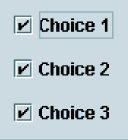 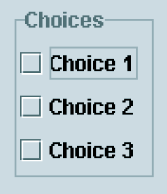 Intro to GUI Programming
61
Borders
The setBorder method is used to add a border to the component.
The setBorder method accepts a Border object as its argument.
A Border object contains detailed information describing the appearance of a border.
The BorderFactory class, which is part of the javax.swing package, has static methods that return various types of borders.
Intro to GUI Programming
62
Borders
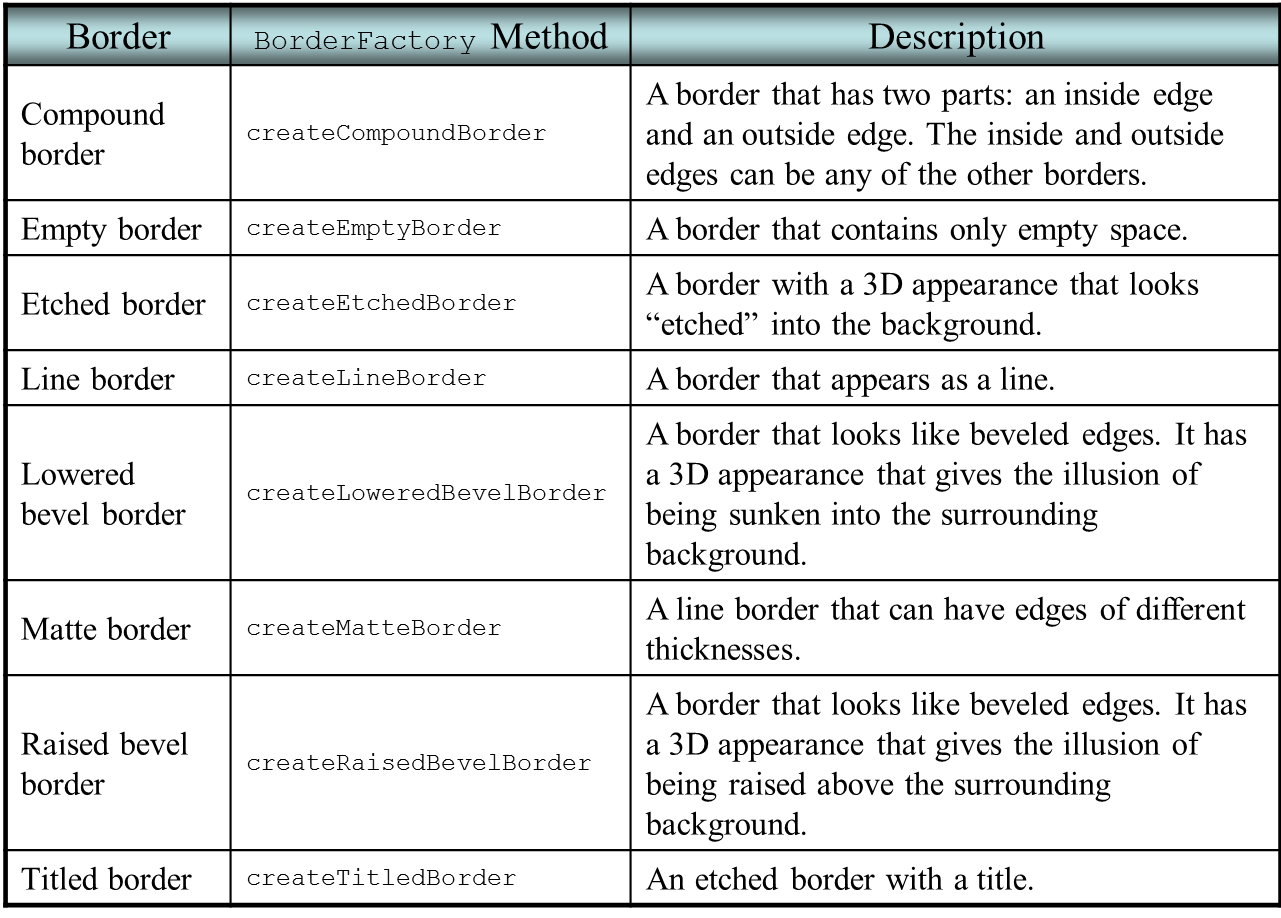 Intro to GUI Programming
63
Using Console Output to Debug a GUI
Display variable values, etc. as your application executes to identify logic errors
Use System.out.println()
// For debugging, display the text entered, and
// its value converted to a double.
 System.out.println("Reading " + str +
 " from the text field.");
 System.out.println("Converted value: " +
     Double.parseDouble(str));
Intro to GUI Programming
64